Maulana Azad College
8, Rafi Ahmed Kidwai Road, Kolkata-13

CERTIFICATE COURSE IN COMMUNICATIVE ENGLISH
Batch 3 (Session 2023-2024)
For MAC students of All Streams
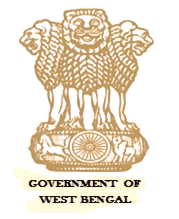 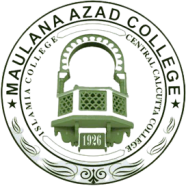 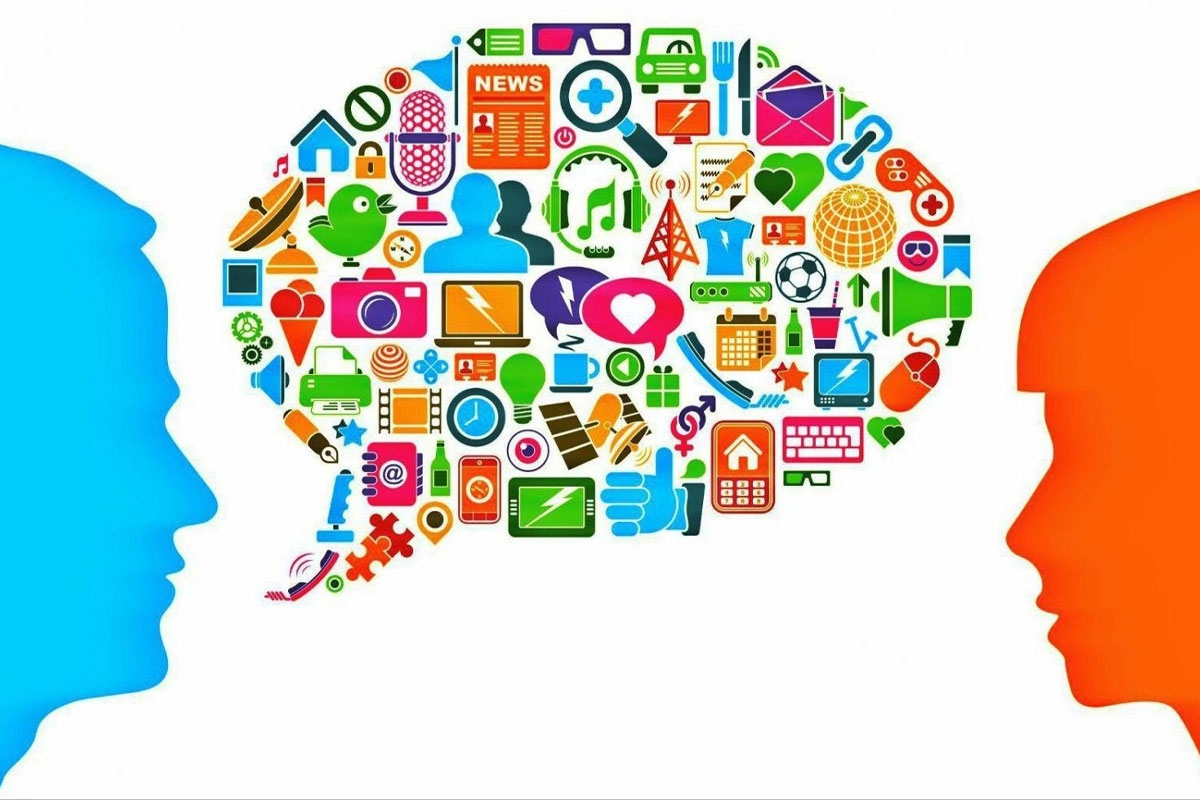 Course duration: 6 months
Two online classes per week  (Saturday & Sunday evening), each of 1 hour duration.
Eligibility: Current and former UG and PG students of this college.
Student in-take: 50 
Admission: First-come-first-served basis
Teaching, Learning and Evaluation included
Spoken & Written English 
Interview training & Group Discussion
Certificate on successful completion of the Course
Course Fee for Students: Rs. 600/-
COURSE FEATURES
Apply Now!
RESOURCE PERSON
Dr.  A. Chakraborty, Dept. of Basic Science and Humanities, Future Institute of Engineering and Management
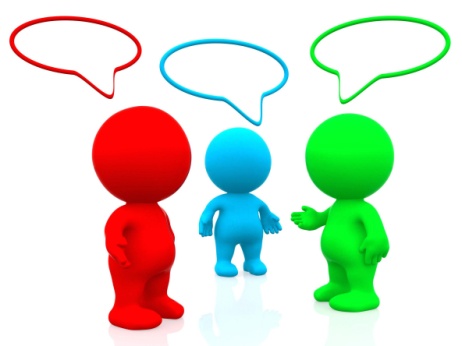 SYLLABUS
Module for Beginner’s level :  Introduction to Communication, types of communication, barriers of communication, KOPPACT factor, LSRW skills, self-introduction, guidelines of JAM Session, practice sessions, public speech, extempore & filler words, conversation & role-play, subject-verb agreement, tense, narration & voice change, poster presentation (group activity), group discussion, interview skills, PPT presentation, debate, listening & retelling (audio/visual presentation).
Course Coordinator: Dr. Debasri Basu
Department of English, Maulana Azad College, Kolkata.                                    debasri.basu@maulanaazadcollegekolkata.ac.in
Principal
Maulana Azad College, Kolkata